Structures
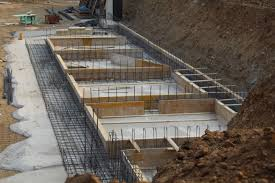 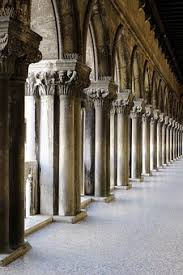 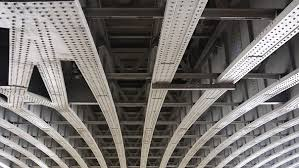 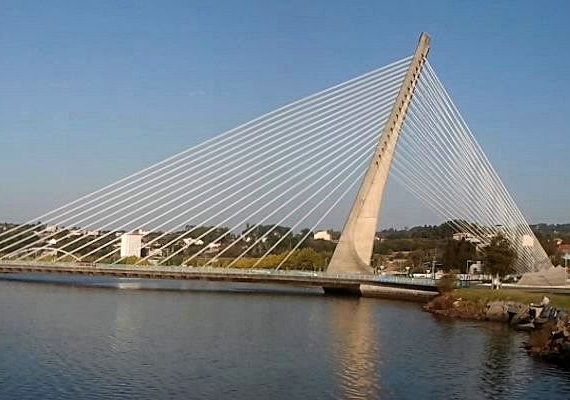 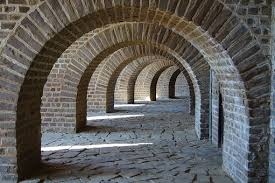 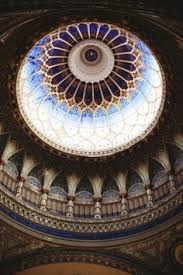 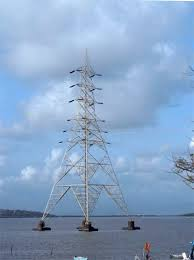 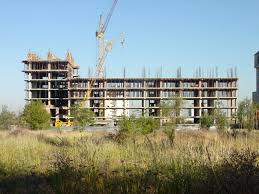 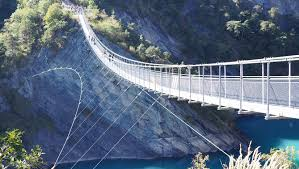 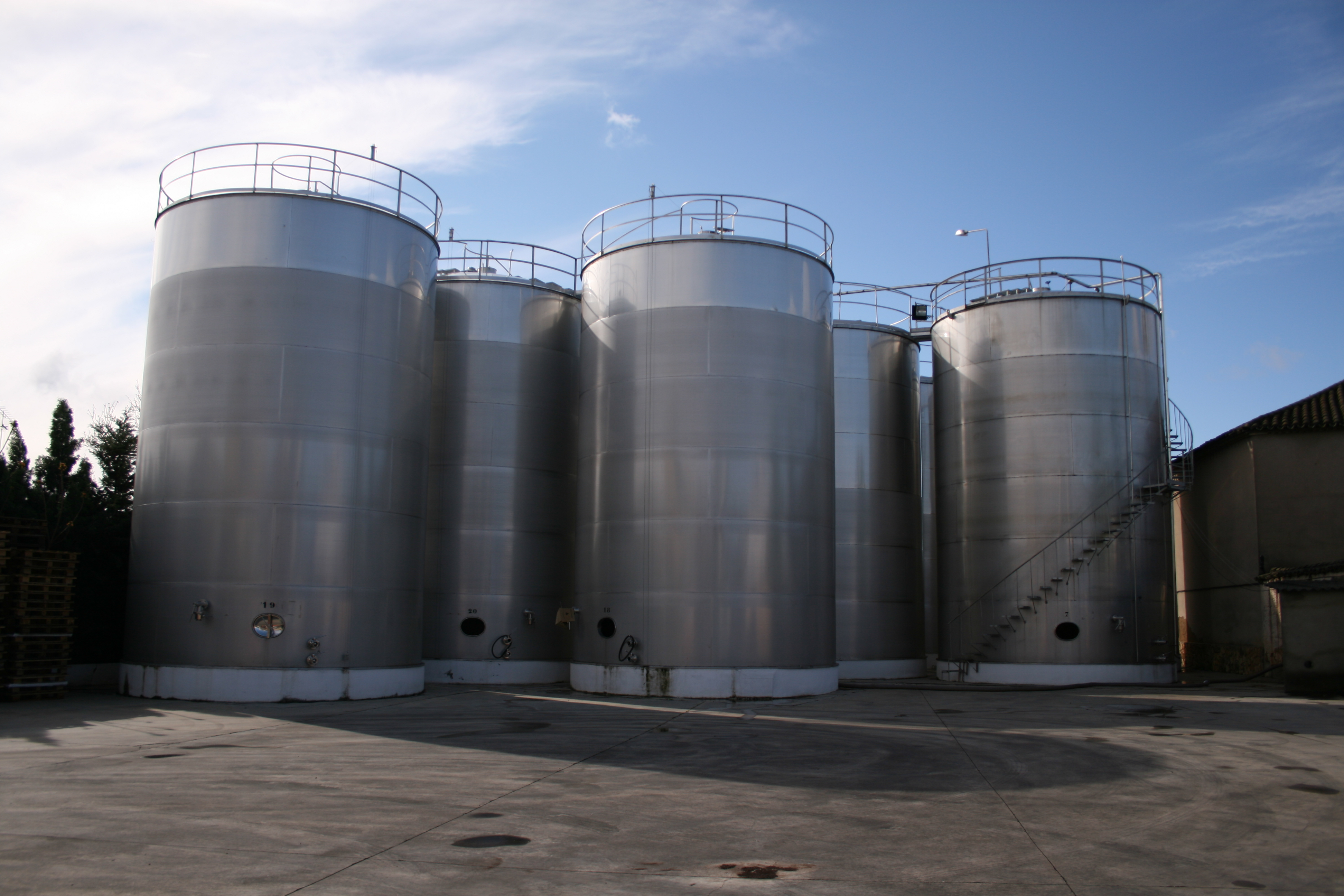 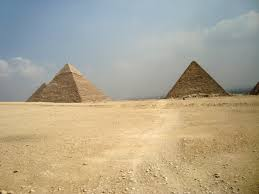 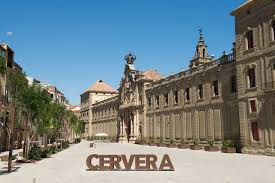 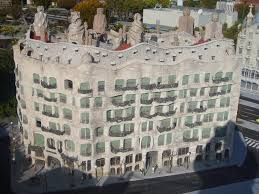 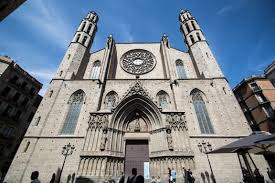 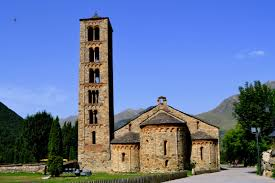 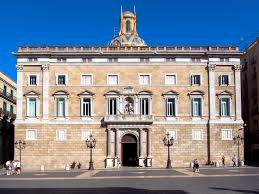